Correlation
The measure that one trait (or behavior) is related to another
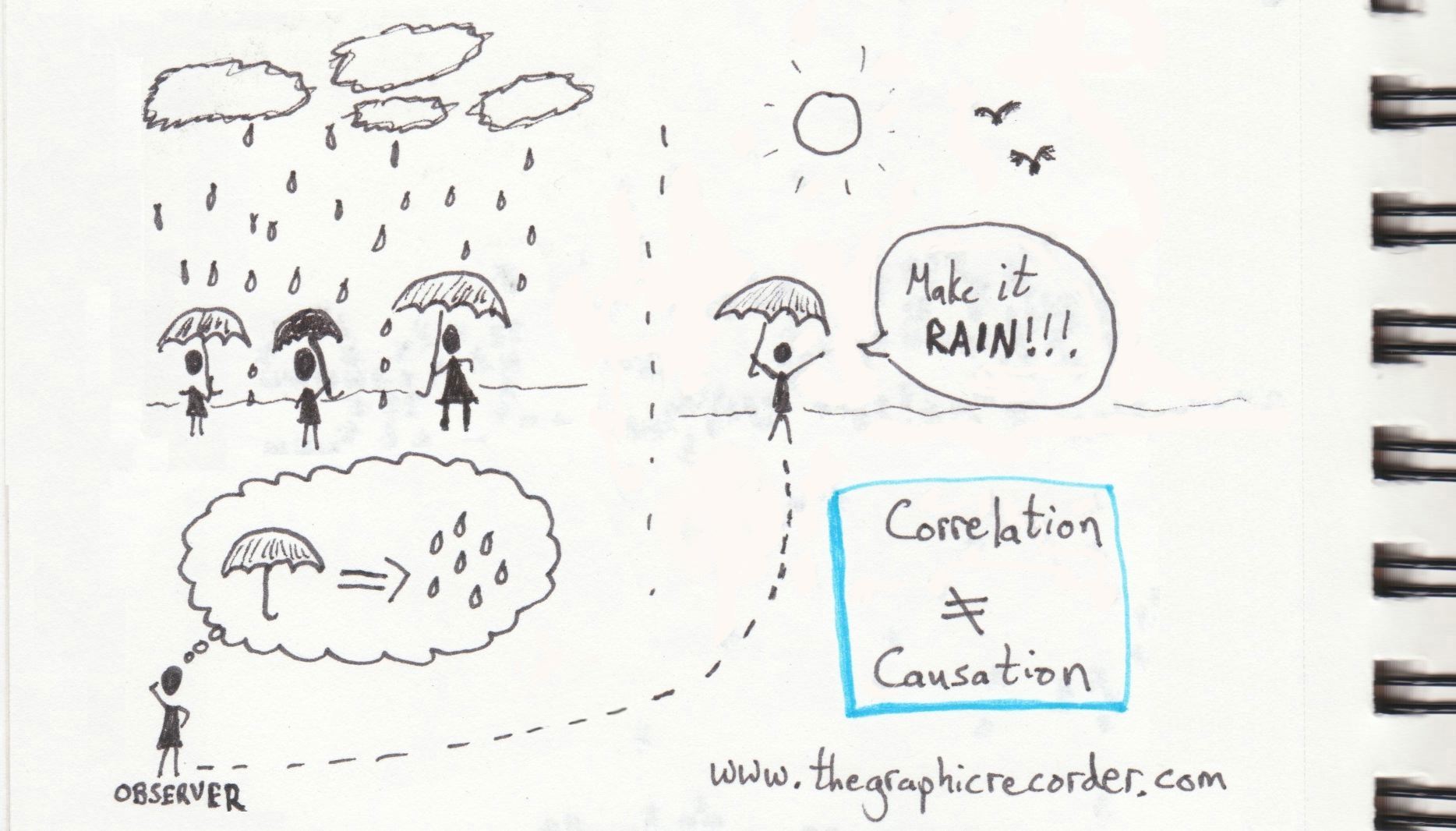 Correlation Coefficient
Expressed as an “r” value that ranges from -1 to + 1
Helps explain how closely two things vary together, which in turn lets us know how well one predicts the other
It shows the strength and direction of a relationship between variables
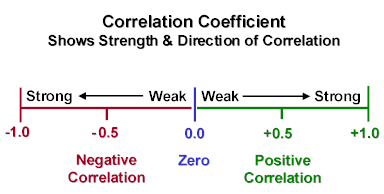 Types of Correlations
Positive Correlations
“r” value is positive
  both variables (or quantities) increase or decrease together
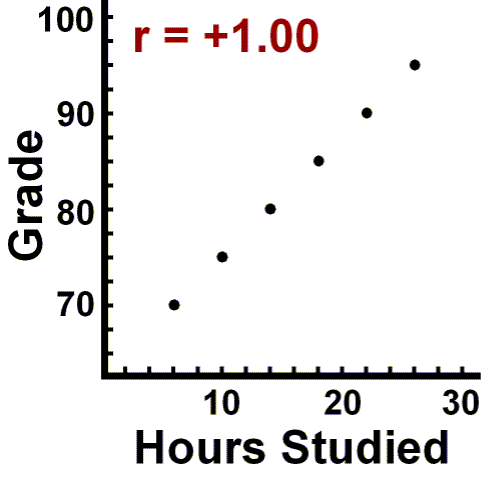 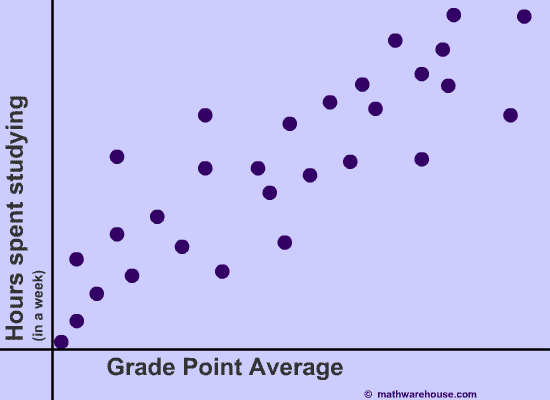 Perfect positive correlation
Weak correlation
As gpa goes up, the number of hours spent studying goes up too
As the grade goes down, so does the number of study hours
Negative Correlations
“r” value is negative
  as one variable (or quantity) increases, the other variable decreases and vice versa.
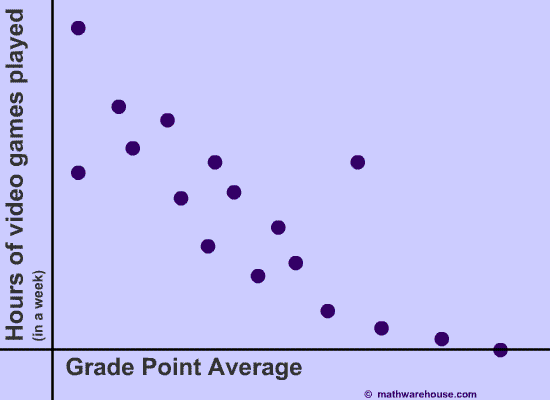 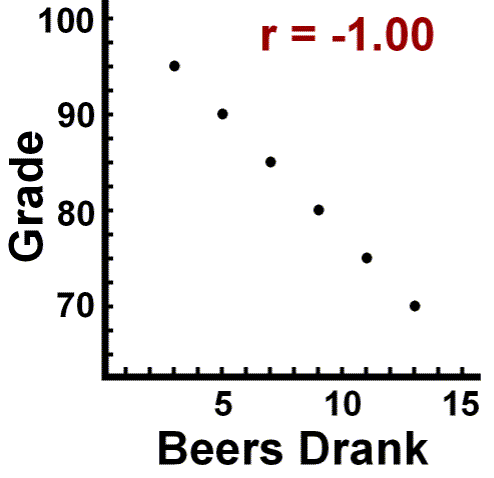 Perfect negative correlation
Weak negative correlation
Gpa goes down as the number of video game hours goes up
As the grade goes up, the number of beers drank goes down
No Correlation
has an “r” value that is close to zero
  “r” values can be (+) or (-)
  shows a very weak association between the two variables (or quantities)
It is almost impossible to find an appropriate “trend” in the scatterplot.  When this occurs, we say that one quantity (time spent watching TV) is not a good predictor of the other quantity (size of the TV)
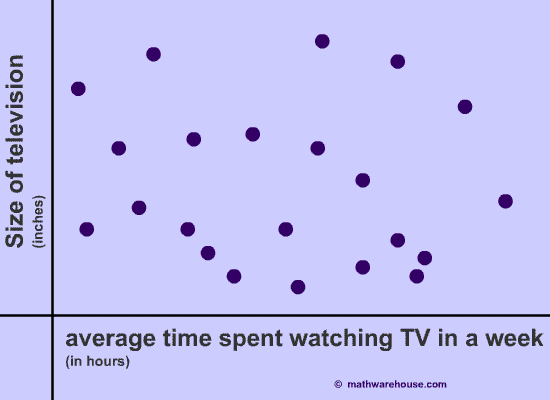 Finding the Correlation Coefficient
input the data into your calculator (STAT, EDIT, enter L1, L2)
  plot the data on your calculator
Turn STAT PLOT on 
Change the WINDOW settings to match
        the data set
GRAPH the data
  calculate the “r value”  (DIAGNOSTIC ON, STAT, CALC, 1-VAR STATS)
   interpret the “r” value
Interpreting the “r” value of a correlation
The closer the “r value” is to + 1 or -1, the more you can predict the effect that one quantity has on another with strong conviction.  Most statisticians believe < ± 0.8 shows a weak correlation.
Example Data Set
Input Data
Graph Data on Calculator
Calculate the “r” value

What does the “r” value say about the relationship between literacy percent and life expectancy?
The sum of all the data divided by the number of data pieces.
The middle value when the data pieces are ranked in order from least to greatest.
The most frequently occurring number in a list of numbers… can be more than one (bi- or 
tri – modal).
These assign a single number to a set of data.  These measures only allow us to summarize  the data we have.  No conclusions can be made beyond the data.
Calculating Mean, Median, and Mode
Measures of Spread
Calculating Standard Deviation
The Bell Curve
Large sets of data often form a symmetrical, bell-shaped distribution

			      
			           THE NORMAL CURVE
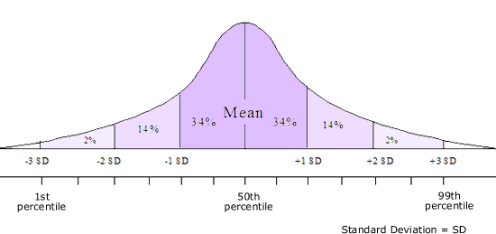 Interpretting the Bell Curve
68% of the data fall within 1 standard   
      deviation from the mean
 95% of the data fall within 2 standard 
      deviations from the mean
  99.7% of the data fall within 3 standard 
       deviations from the mean
UNEVEN/SKEWED DISTRIBUTIONS
The Bell Curve        
           or
 Normal Curve
Skewed Right  most data is less than the mean
Skewed left
most data is more than the mean
SKEWED RIGHT
A distribution that is skewed right, means that the tail extends to the right.	
MEAN > MEDIAN
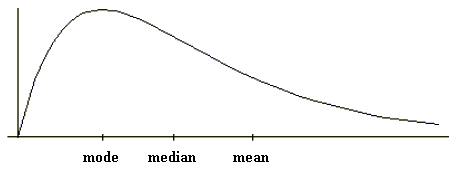 Example:  1,1,1,2,2,3,5,12, 17

What would cause this to happen?
SKEWED LEFT
A distribution that is skewed left, means that the tail extends to the left. 
MEAN < MEDIAN
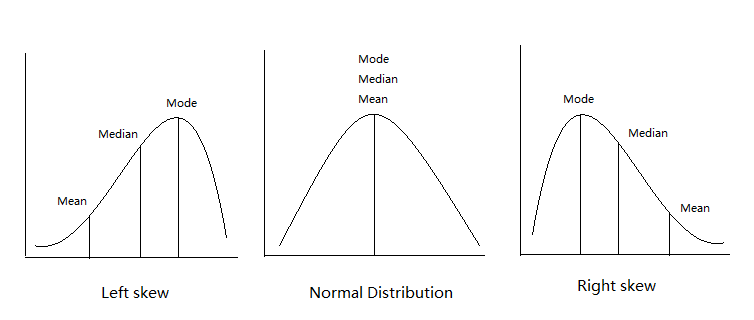 Example:  Suppose a person is buying a house in Boulder County and asks you what houses typically cost.  Would a mean or median be a better quote to state to the person?
Interpretting Intelligence using Normal Curve
What is the probability that a random person scores less than 115 on the intelligence test?

P(<115) = 34% + 34% + 14% + 2% +.1% 
               = 84.1%
Calculating a Z-Score
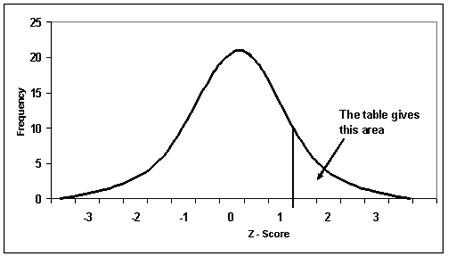 The normal curve is standardized by assigning 0 to the mean and ±1 to 1 standard deviation, ±2 for 2 standard deviations, etc.  This allows us to see what slice of the normal curve a piece of data fits in as a percentage.
UNDERSTANDING THE Z SCORE
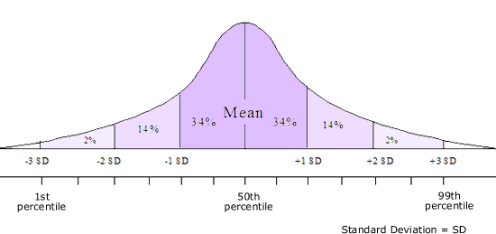